МБДОУ Аннинский д/с ОРВ «Росток»«Особенности построения РППС  для детей дошкольного возраста»
Воспитатель: 1 кв.к 
Фролова Н.В
2017
ФГОС ДО нацеливает на личностно-ориентированный подход к каждому ребенку для сохранения самоценности дошкольного детства, на отсутствие жесткой регламентации детской деятельности.
При создании РППС ДОО необходимо обеспечить реализацию:
Образовательного потенциала пространства группы и материалов, оборудования и инвентаря для развития детей, охраны и укрепления их здоровья, учета индивидуальных особенностей и коррекции развития детей;
Двигательной активности детей, возможности общения и совместной деятельности детей и взрослых, возможности для уединения;
Различных образовательных программ с учетом применения инклюзивного образования, национально-культурных, климатических и других условий.
В соответствии с ФГОС ДО РППС должна обеспечивать и гарантировать:
РППС выполняет образовательную, развивающую, воспитывающую, стимулирующую функции.В процессе взросления ребенка все компоненты РППС необходимо менять, обновлять и пополнять.РППС должна быть не только развивающей, но и развивающейся.
Основные принципы организации РППС
Содержательно-насыщенная – средства обучения, инвентарь, оборудование, которые позволяют обеспечить все виды детской деятельности; эмоциональное благополучие детей; возможность самовыражения детей.
Трансформируемая – возможность изменения РППС в зависимости от образовательной ситуации, интересов и возможностей детей.
Полифункциональная – возможность разнообразного использования составляющих РППС в разных видах детской активности.
Доступная – свободный доступ воспитанников к играм, игрушкам, материалам, пособиям, обеспечивающим все виды детской деятельности.
Безопасная – соответствие элементов РППС требованиям СЭС, пожарной безопасности и охране жизни и здоровья детей.
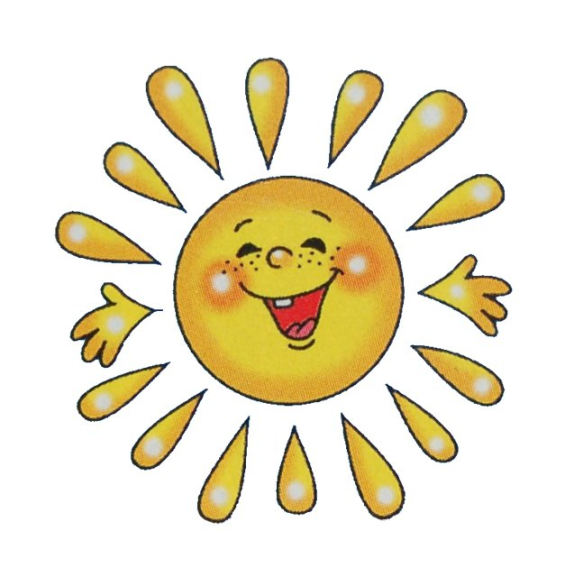 Визитная карточка нашей группы –раздевалка.
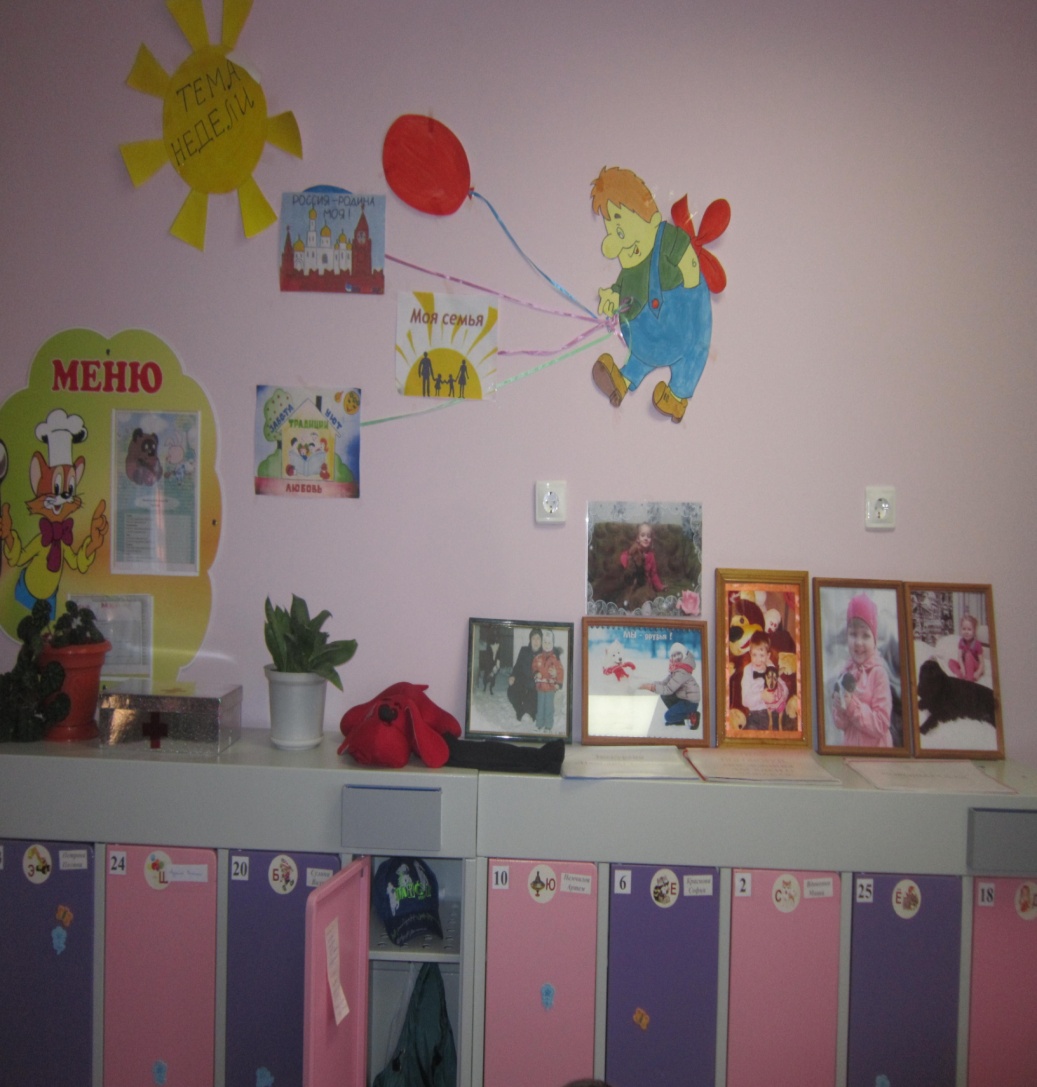 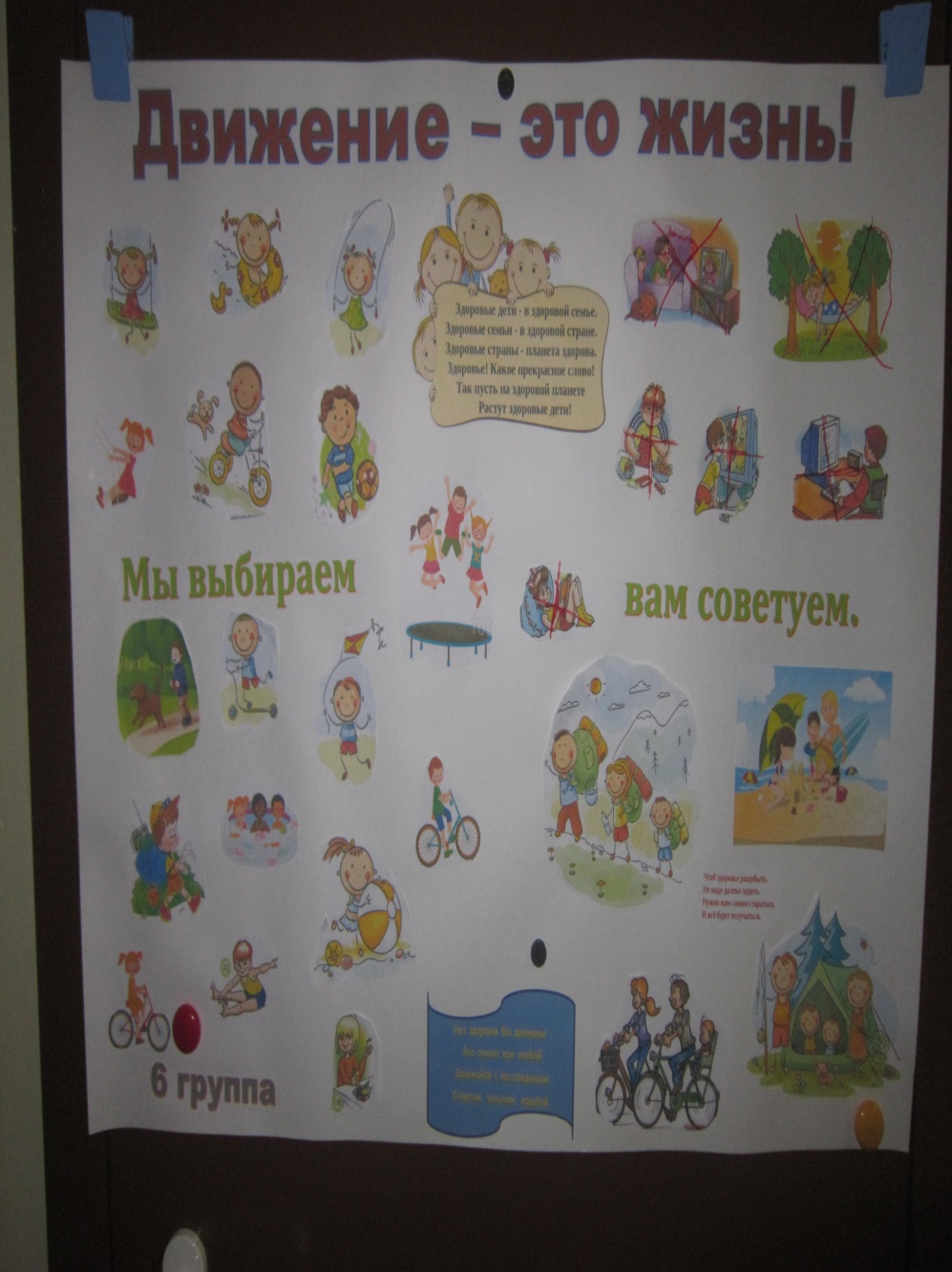 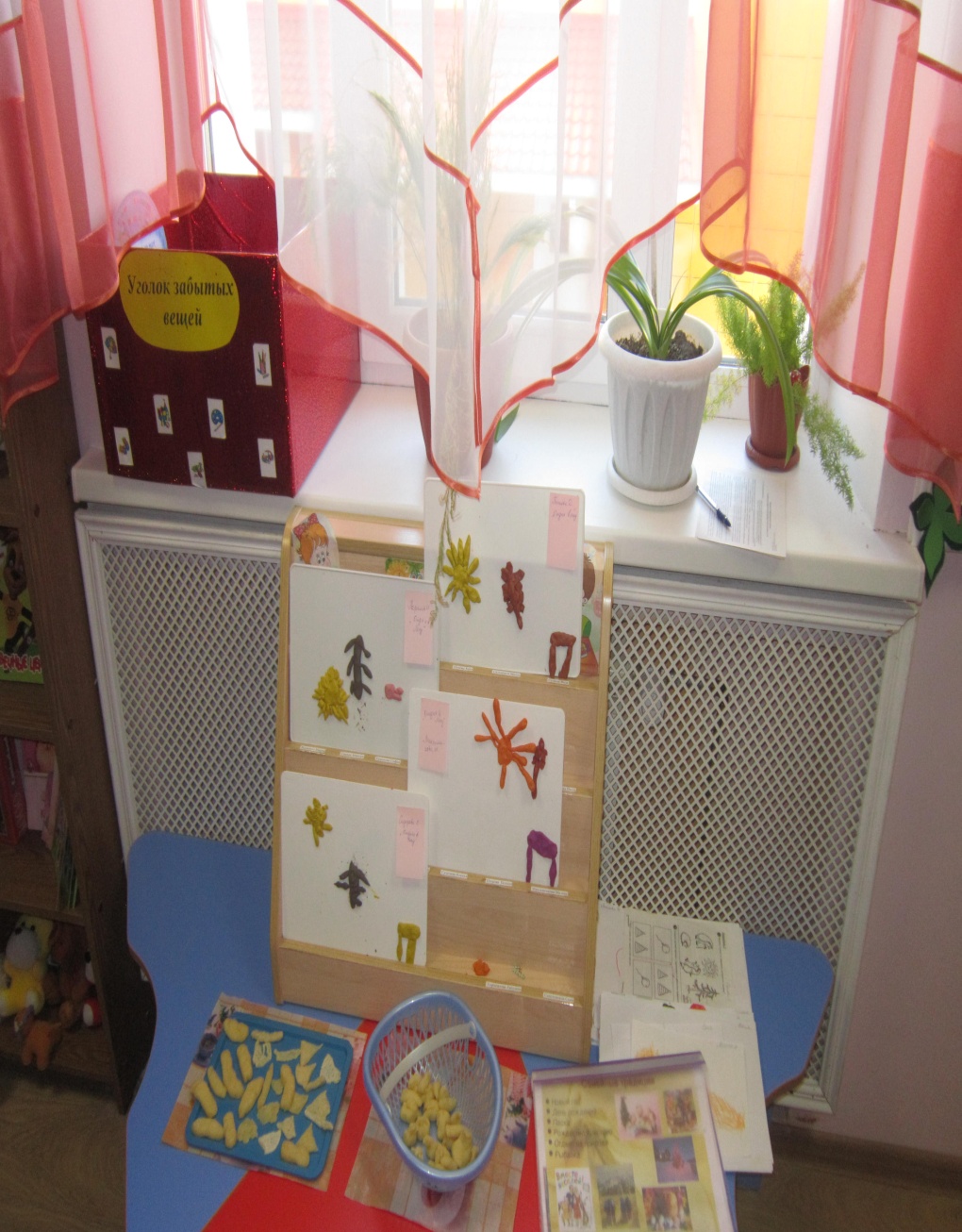 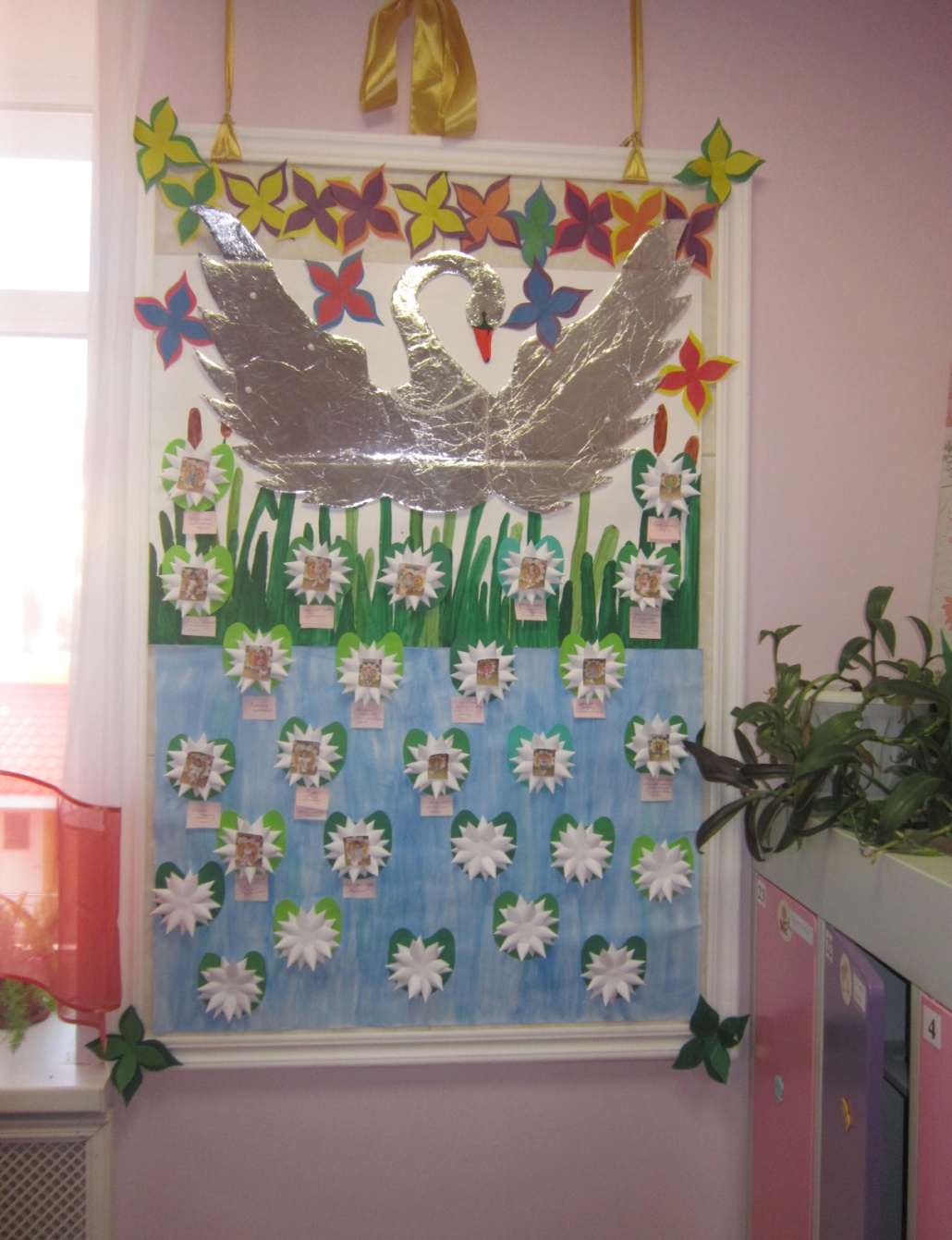 Центр сюжетно-ролевой игры «Жилая комната»
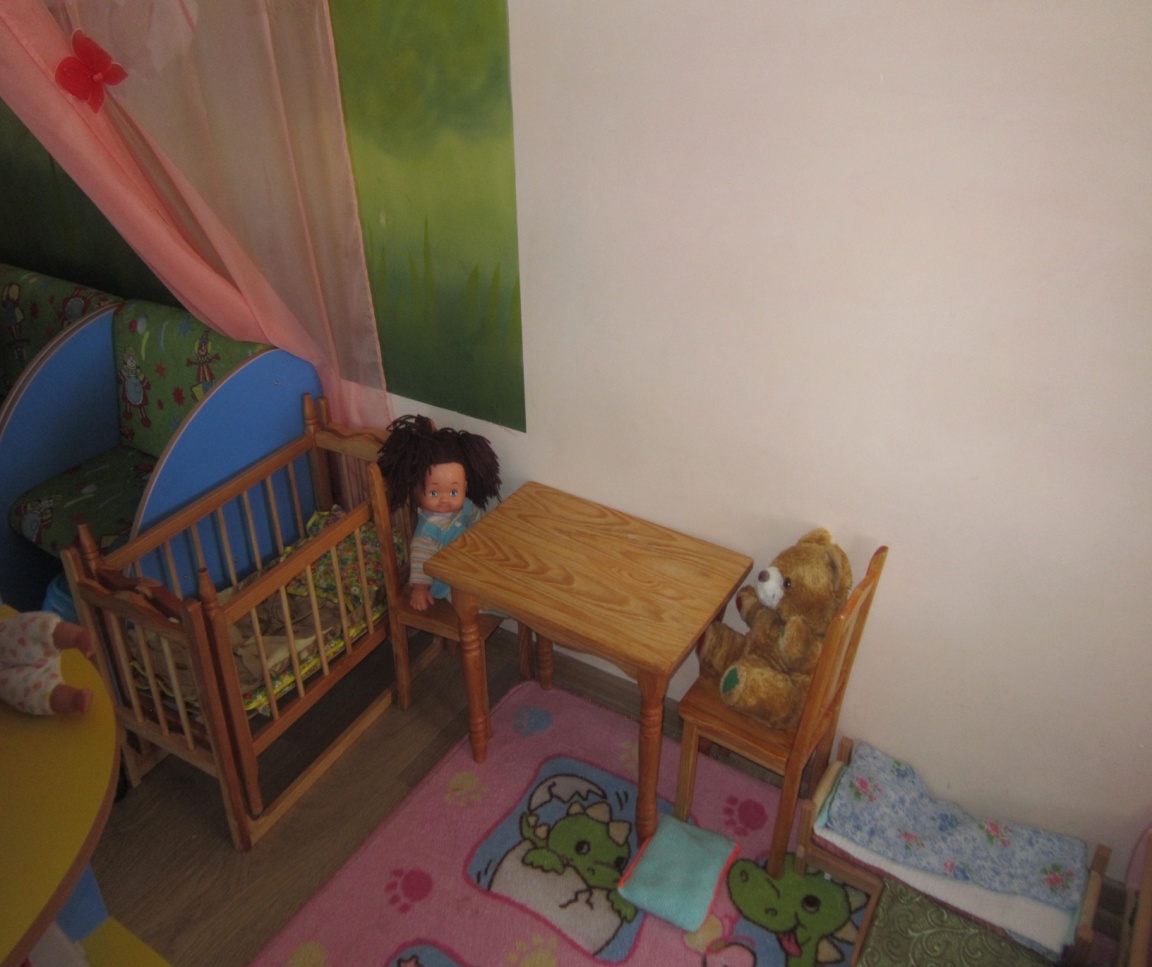 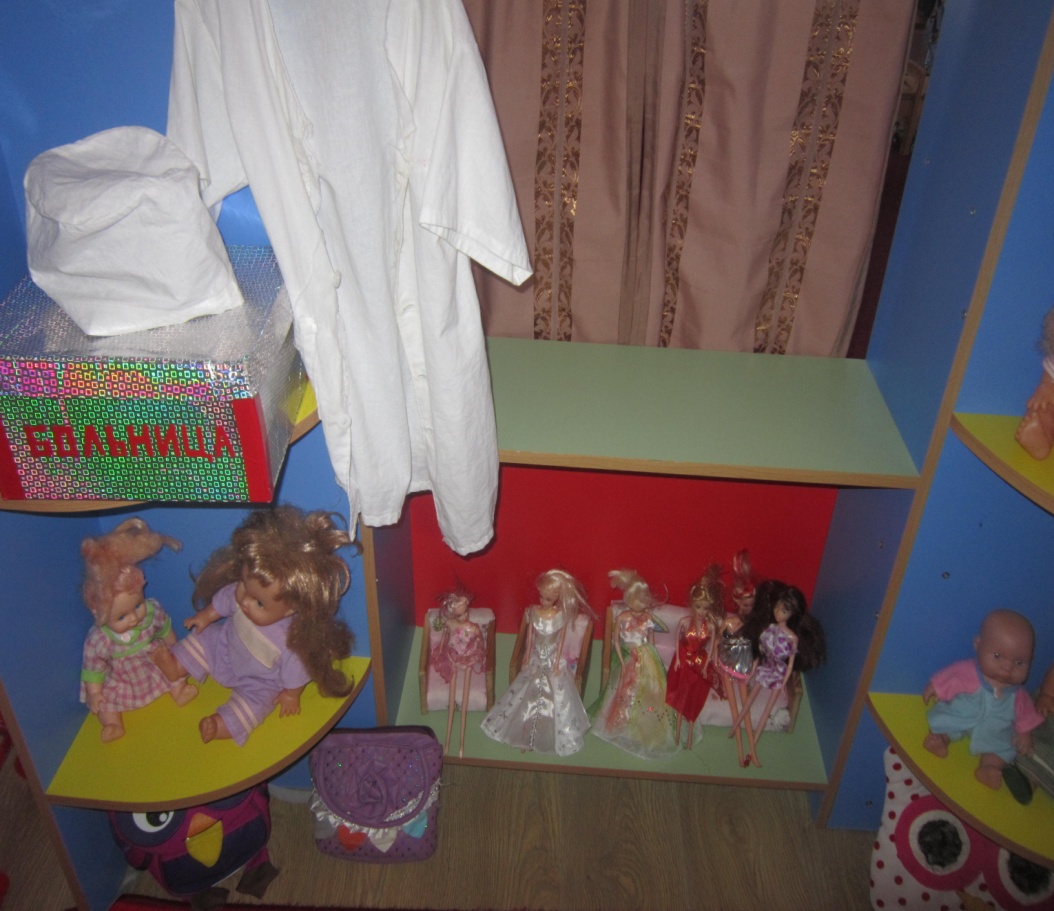 Центр театрализации.
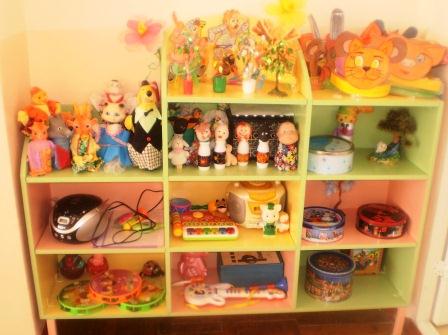 Центр патриотического воспитания
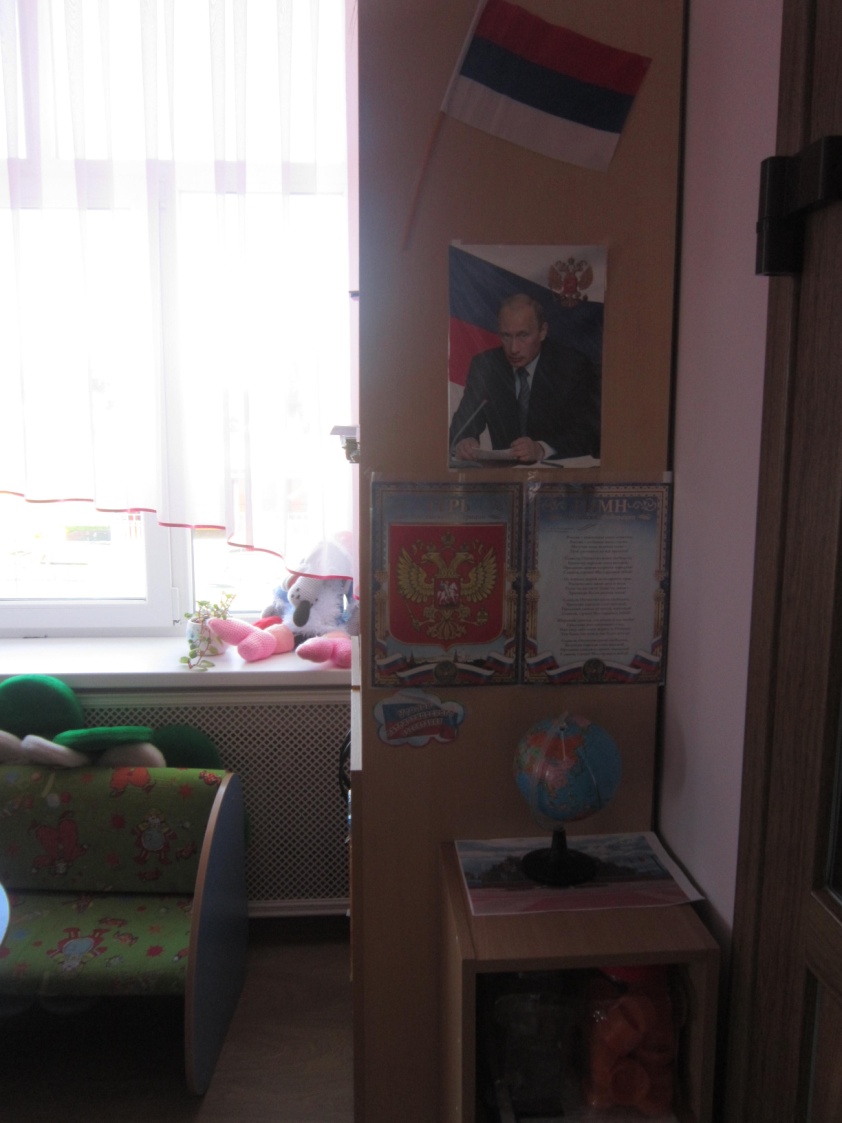 Центр музыки
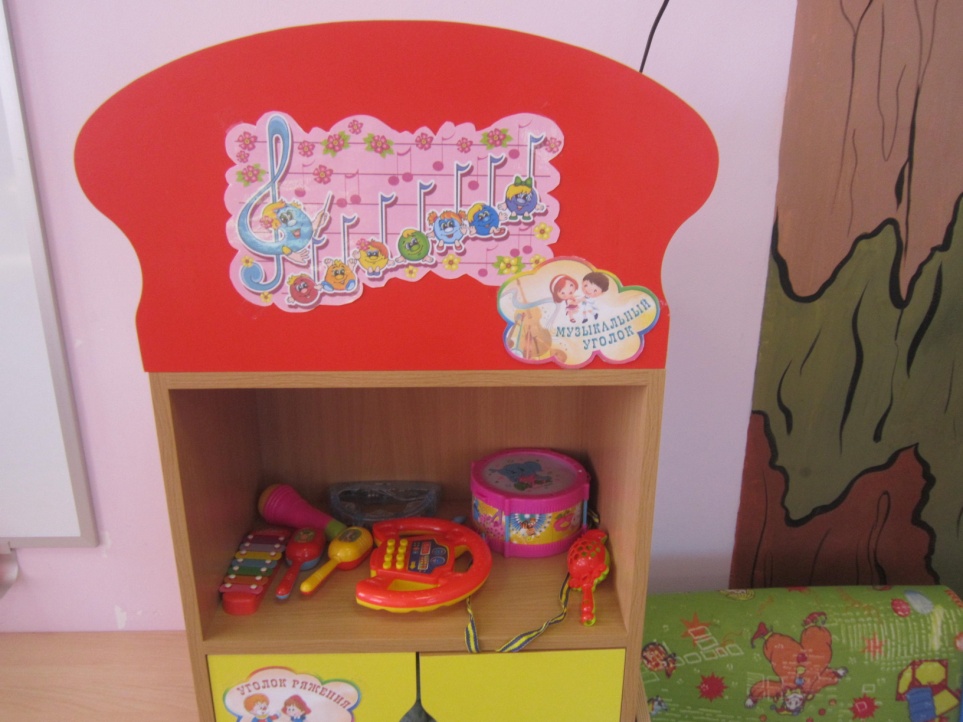 Центр художественно эстетической деятельности
Центр конструирования
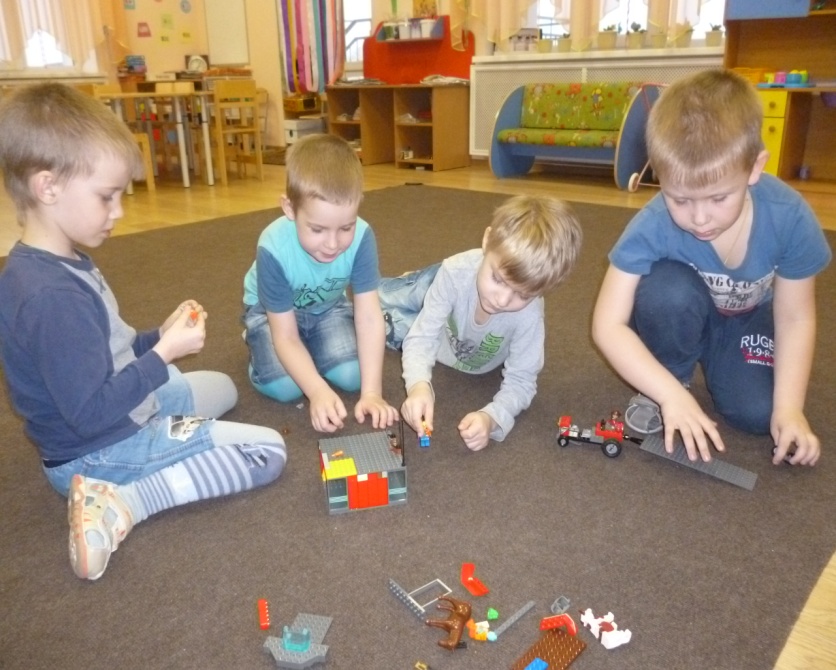 Центр двигательной активности
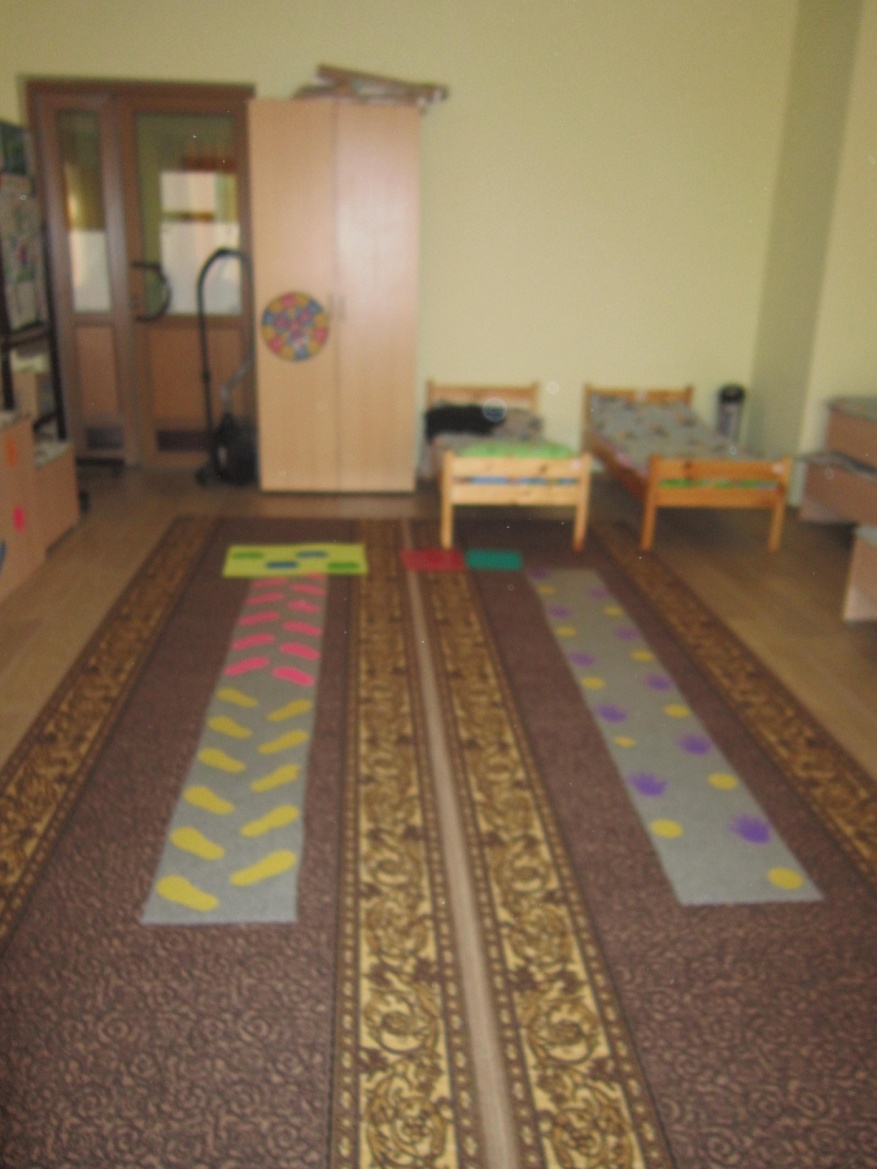 Центр природы
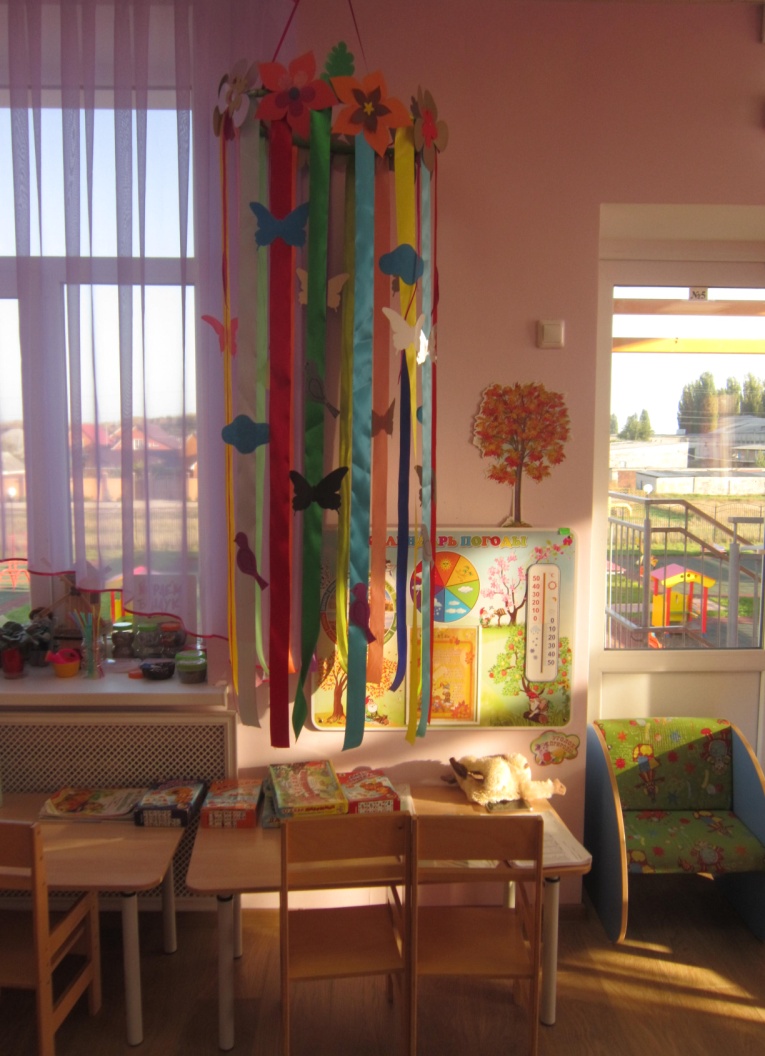 Центр экспериментирования
Центр безопасности и ППД.
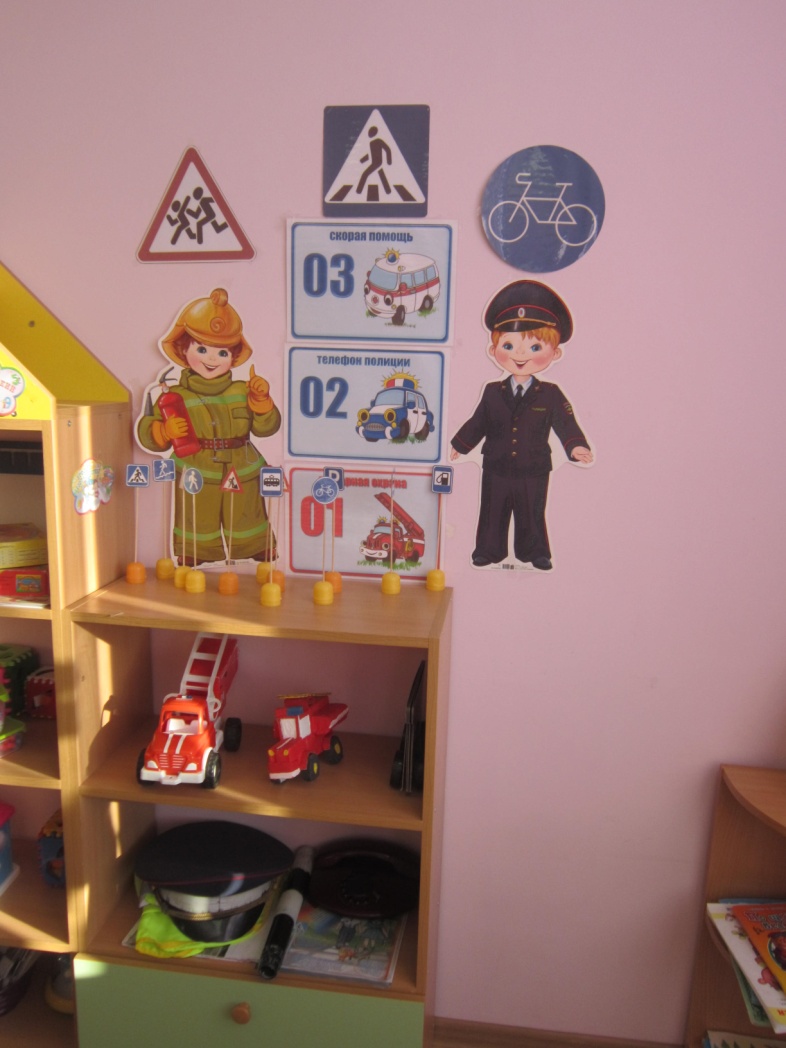 Центр математики
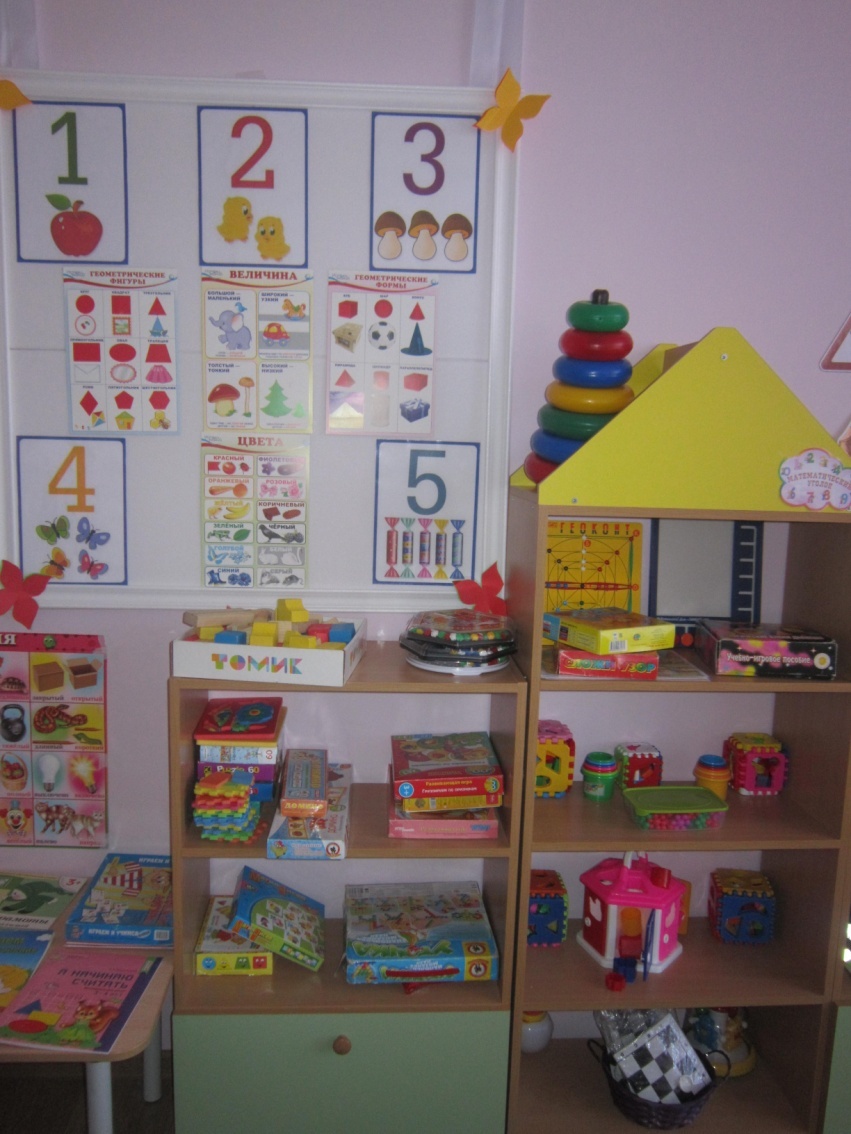 Центр книги и развития речи
Центр уединения
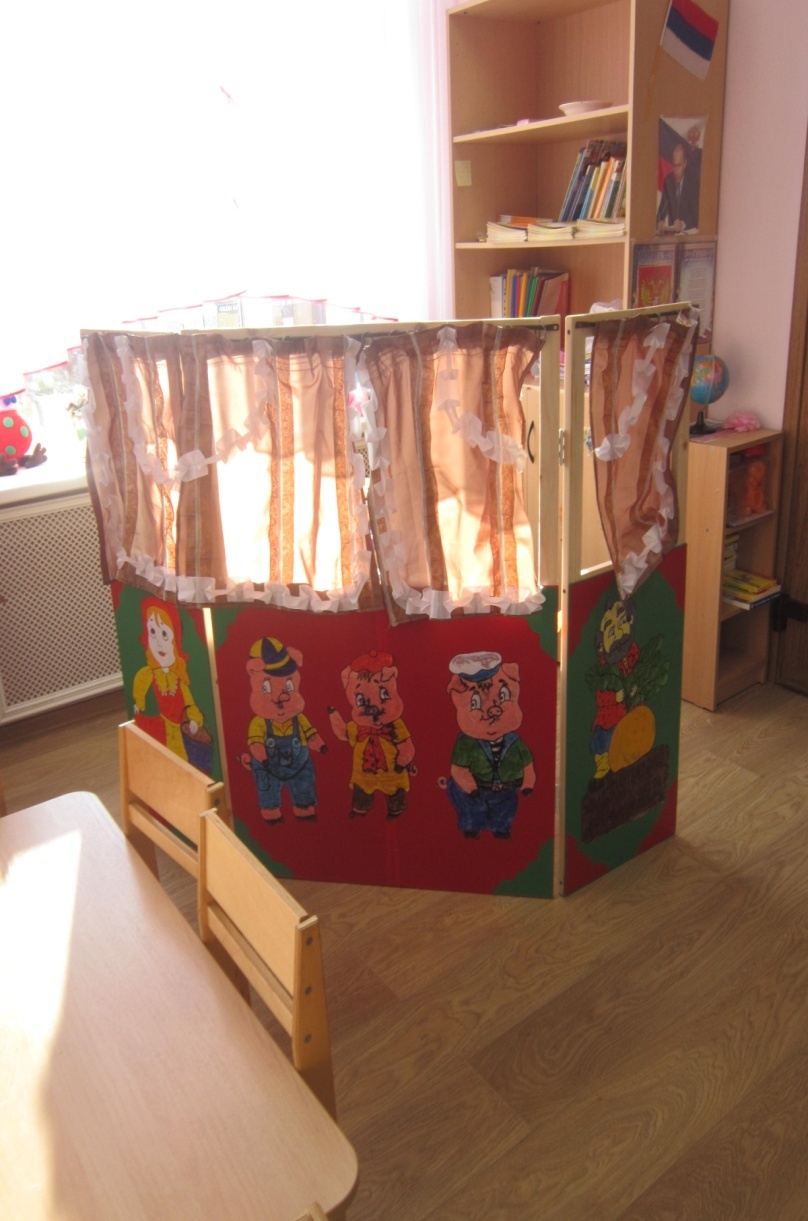 Мобили
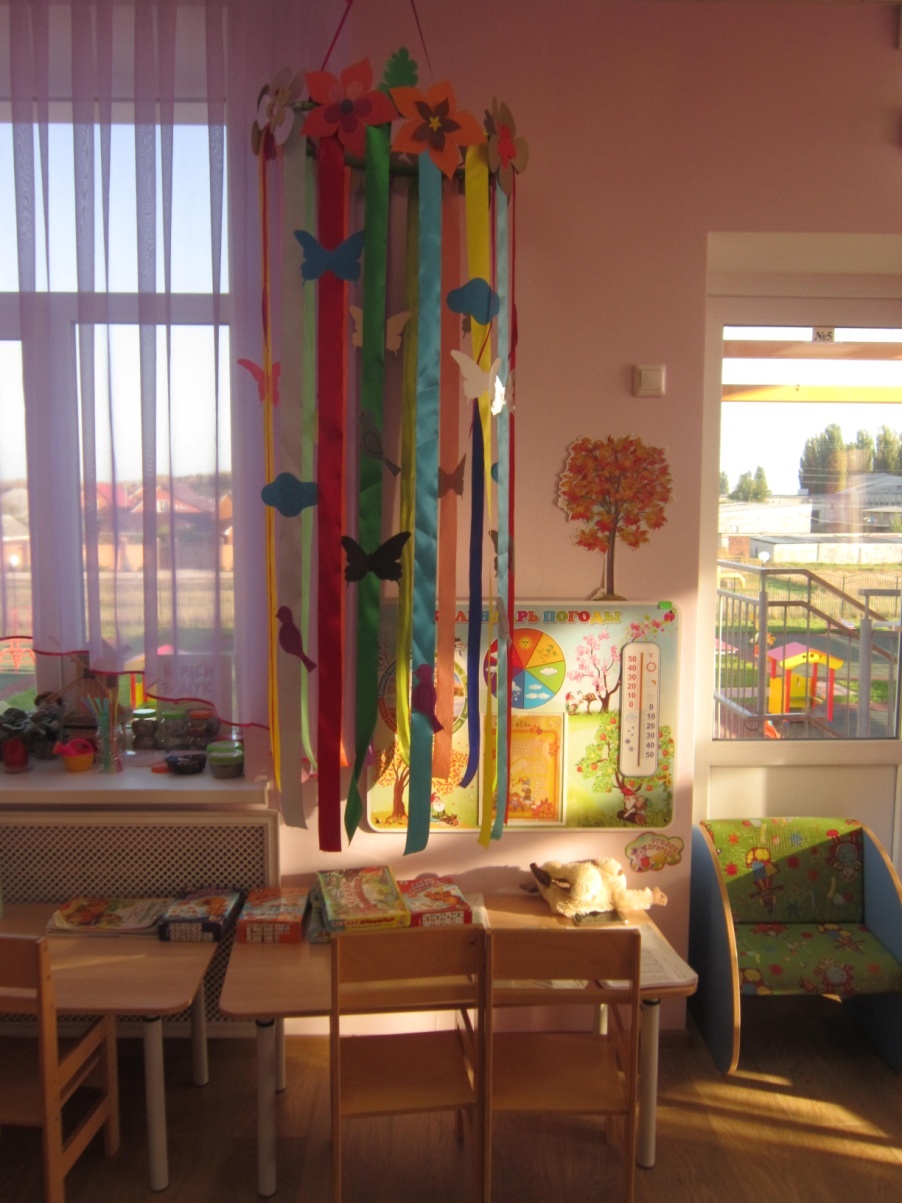 Дидактическая кукла
Вывод: 
организация развивающей предметно – пространственной среды в ДОУ с учетом требований ФГОС строится таким образом, чтобы дать возможность наиболее эффективно развивать индивидуальность каждого ребенка с учетом его склонностей, интересов, уровня активности
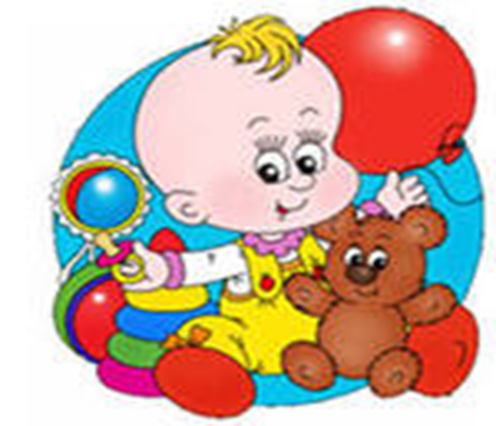